On the Road to Success:
Learning what it takes to be academically successful
[Speaker Notes: Welcome. Today we will be discussing what it takes to be academically successful.  This will be the first of a series of lesson designed to help you refine your study skills.  Before we begin, I want to thank you all for taking the pre-assessment on Naviance.  That information will be used to see if my work with you makes a difference in your knowledge, skills, and behavior.  At the end of this unit on study skills, I will ask you to take a post-assessment and then I will compare the results of both assessments.  The pre and post assessments do not affect your grade, but they are important to our counseling program and will help us make improvements.   Okay, let’s begin.]
Our Goals for Today
To define “academic success”
Create a list of what you think it takes for you to be academically successful
[Speaker Notes: Our goals for today are to define academic success.  I also want you to think about what success is, what skills you already have to help you meet with success, and I want you to think about skills you might want to develop to become even more successful.  I gave you a handout when you came into class.  You will use the handout to record information from today’s class.]
When you think about yourself ten years from now, how will you judge whether or not you are successful?
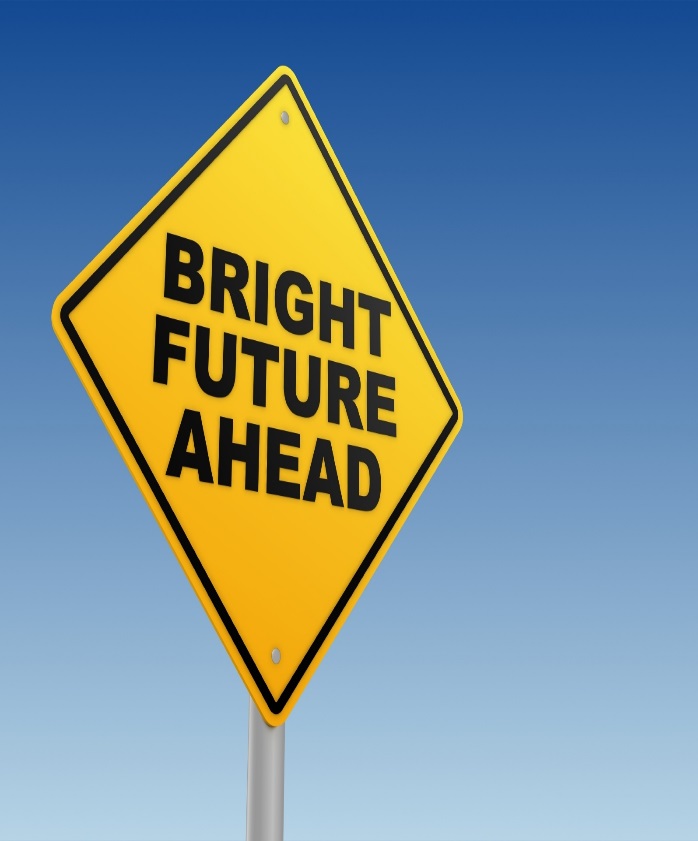 [Speaker Notes: To begin, think about yourself now and ten years from now.  In ten years, how will you know if you are successful?  You’ll be about 24.  Take a moment and record your thoughts on your handout under #1.  (give students a few minutes)  Does anyone want to share what they wrote?]
Define academic success.

  Do you think it is different from success?
[Speaker Notes: Let’s move on to number 2 on your handout.  What is academic success and do you think it differs from success.  Please take a moment and record your thoughts. (give students a minute or two)  Can a few of you share how you defined academic success and whether you think it differs from success.]
Looking at pictures
Sometimes looking at pictures helps us think of ideas.
You will spend 10  minutes with your group examining some pictures.   For each picture you look at, record your thoughts about the ‘message’ of the picture on your big piece of poster paper.  Make sure to write legibly.  We will share your responses with the class.
[Speaker Notes: Now we are going to look at pictures.  We will look at six pictures.  After looking at each picture, record your thoughts about how the picture communicates a message of success to you.  Think about what you can use from the message in your own quest for success.  VARIATIONS:  Counselor—the pictures can be shown by PPT or by printing them out.  You can post them around the room in stations or you can print them and have them available at each table.  For “differently-abled” students, you can set the activity up by having students look at the pictures from the PPT, printing them out for groups, or posting them around the room at stations. You could also make stations that students would move through.]
Picture 1
Picture 2
Picture 3
Picture 4
Picture 5
Picture 6
Haves 
and 
Have-Nots
What skills do you already have?
What skills do you want to develop?
[Speaker Notes: Keeping the pictures that you just looked in mind and what you just wrote down, think about the habits you already posses that help you achieve success.  Write those down under the habits I already have.  Next, keeping  the pictures in mind and what you wrote down about them, write down the habits that you would like to develop or put in place so you can be even more successful than you are now.  (If time, talk with students about what they have recorded and learned from the activity.)]
Thank you!Next time we meet we will discuss strategies for taking tests.
[Speaker Notes: Thank you very much for your participation.  Next time we meet, we will discuss strategies for taking tests.]